facebook
Wall
Photos
Me
Sources
Cytoskeleton
Logout
Cytoskeleton is establishing cell shape.
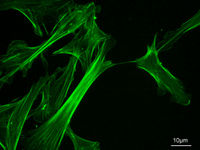 Wall
Info
Photos
Boxes
Write something…
Share
View photos of Cytoskeleton (5)
Cytoskeleton mitosis went well! I separated all the chromosomes.
September 23, 2011
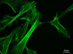 Send Cytoskeleton a message
Poke message
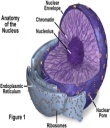 Nucleus to Cytoskeleton Good job during mitosis! We couldn’t have done it without you!
September 23, 2011
Information
Networks:
Cell
Birthday:
May 29, 1931
Religion:
Unknown
Hometown:
In all cells
Cytoskeleton is preparing for mitosis.
September 23, 2011
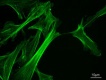 Cytoskeleton Helping with locomotion was awesome today
September 22, 2011
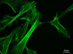 Friends
Cytoskeleton  helped interact with other cells today
September 21, 2011
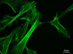 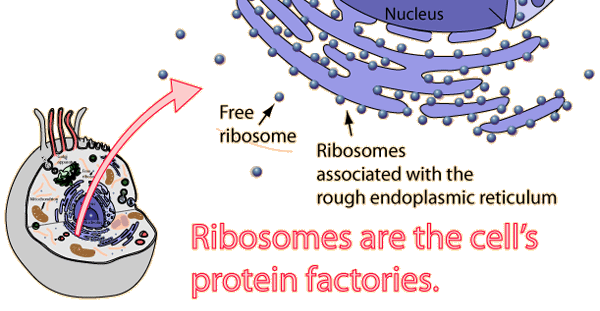 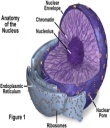 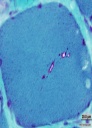 Ribosomes
Nucleus
Vacuoles
Cytoskeleton helping form the cells shape! 
September 20, 2011
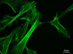 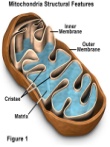 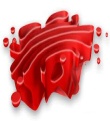 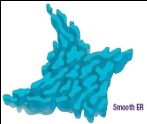 Golgi Body
Mitochondria
Smooth ER
facebook
Wall
Photos
Me
Sources
Cytoskeleton
Logout
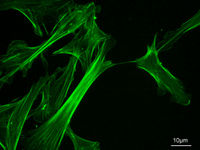 Cytoskeleton is establishing cell shape.
Wall
Info
Photos
Boxes
Basic Information
Networks:         	          Cell
Sex:                  	          unknown
Birthday:           	          May 29, 1931
Hometown:       	          In all cells
Relationship Status:          It’s Complicated
View photos of Cytoskeleton (5)
Send Cytoskeleton a message
Poke message
Personal Information
Activities:         	          Helping in mitosis. Locomotion, Establishing Cell Shape      Interests:                           Locomotion
Favorite Music:                  The Cell Song by the Cell Squad
Favorite Movies:                Clones and Extraordinary Measures	          
Favorite TV Shows:	          The Big Bang Theory
Favorite Books:	          Cells Are Us and Molecular Biology of the Cell
Information
Networks:
Cell
Birthday:
May 29, 1931
Hometown:
In all Cells
Contact Information
Photos
2 Albums
Address:	         In the Cytoplasm
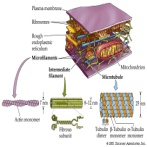 The Family
Updated last Tuesday
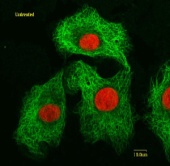 The Cell
Updated two months ago
facebook
Wall
Photos
Me
Sources
Cytoskeleton
Logout
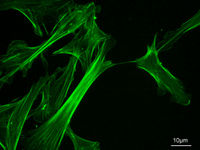 Cytoskeleton is establishing cell shape.
Wall
Info
Photos
Boxes
Photos of Cytoskeleton  9 Photos
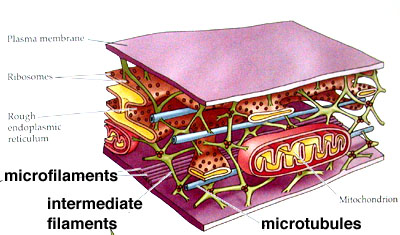 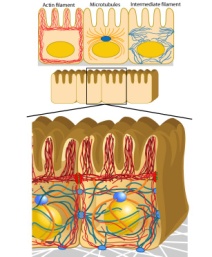 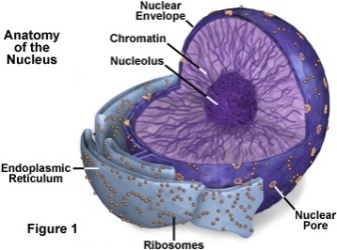 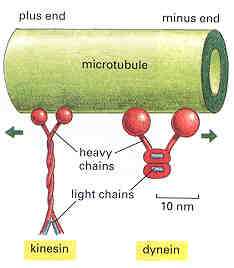 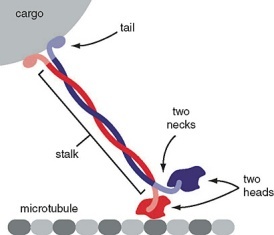 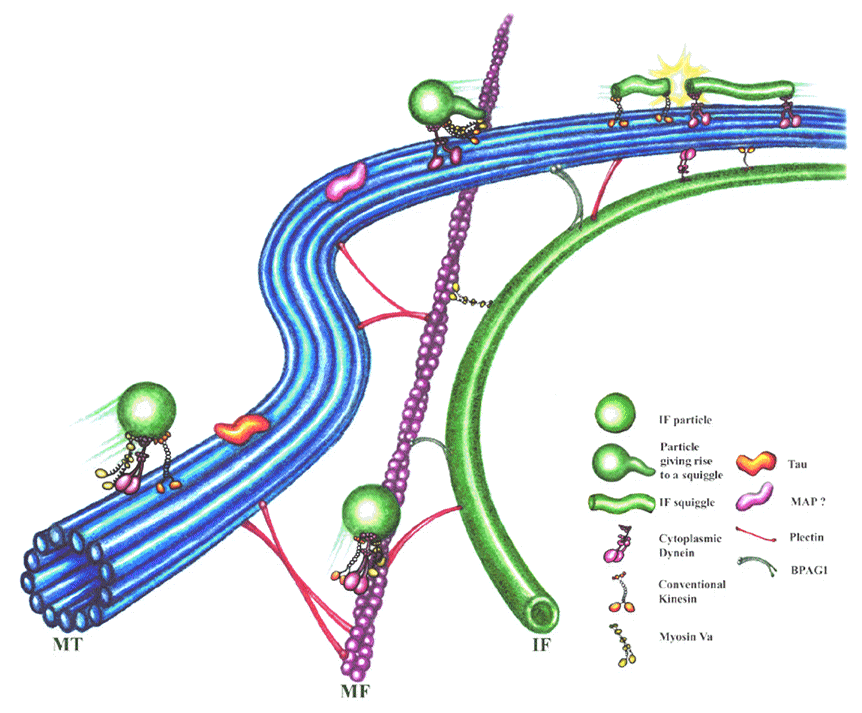 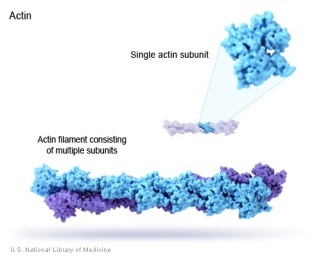 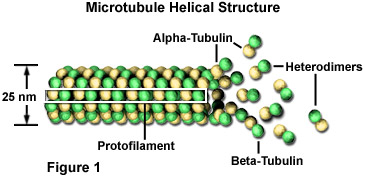 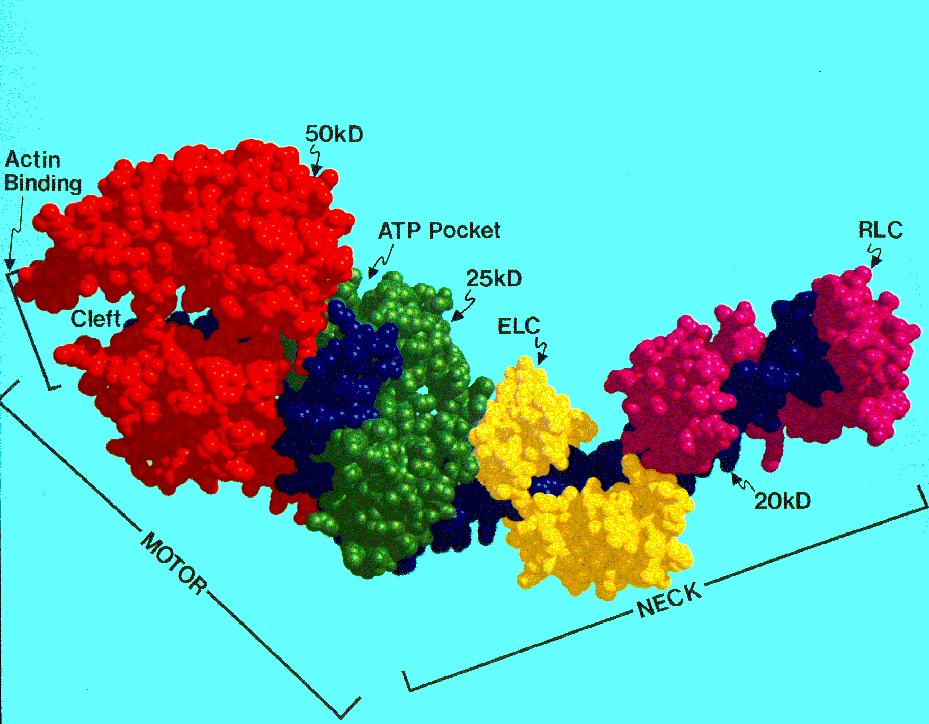 Cytoskeleton’s Albums  2 Photo Alums
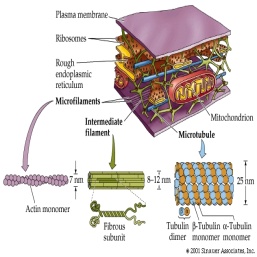 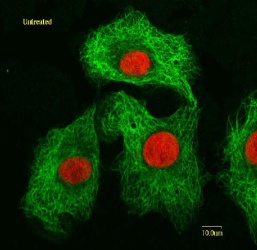 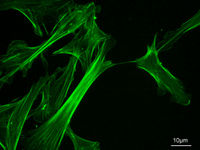 The Cell
5 photos
The Family
5 photos
Profile Pictures 
1 photo
WHAT YOU SHOULD KNOW ABOUT ME
MADE OF: 

Actin filaments (microfilaments)
Intermediate filaments
Microtubules



FUNCTION:
establishing cell shape 
providing mechanical strength 
locomotion 
chromosome separation in mitosis and meiosis 
intracellular transport of organelles
RESOURCES USED:
http://en.wikipedia.org/wiki/Cytoskeleton
(picture)
http://course1.winona.edu/kbates/Bio241/images/figure-04-21.jpg
(picture)
http://oceanexplorer.noaa.gov/explorations/03bio/logs/sept18/media/untreated_cell_600.jpg
(picture)
http://hyperphysics.phy-astr.gsu.edu/hbase/biology/imgbio/ribosome.gif
(picture)
http://users.rcn.com/jkimball.ma.ultranet/BiologyPages/C/Cytoskeleton.html
http://www.s-ibm.org/impi/RimmedVacuolesTrichrome4.jpg
(picture)
http://micro.magnet.fsu.edu/cells/mitochondria/images/mitochondriafigure1.jpg
(picture)
http://publications.nigms.nih.gov/insidethecell/images/ch1_smoothER.jpg
(picture)
http://www.glogster.com/media/4/19/64/76/19647656.jpg
(picture)